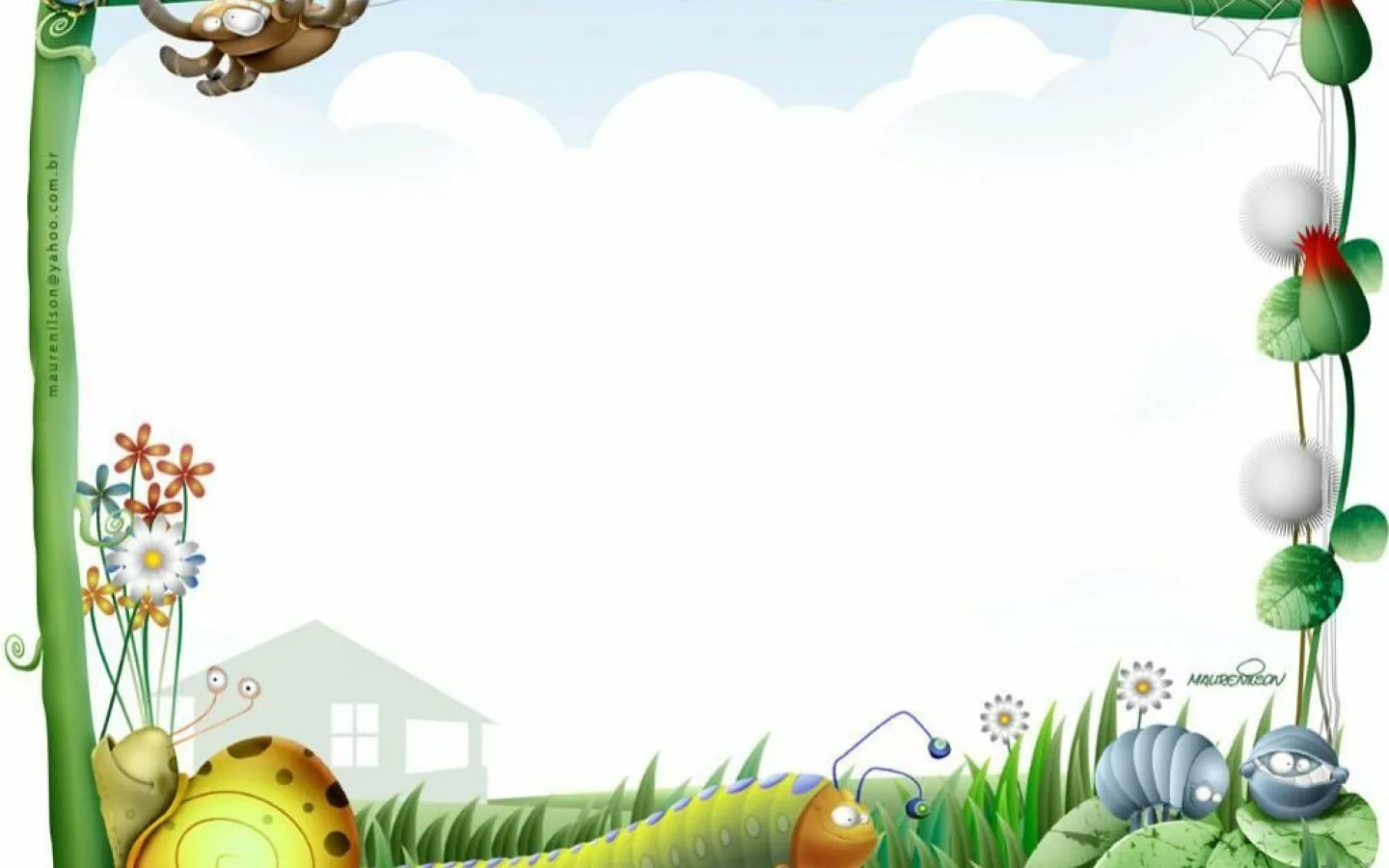 Игра «Скажи какой, какая, какое?»
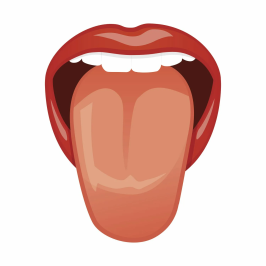 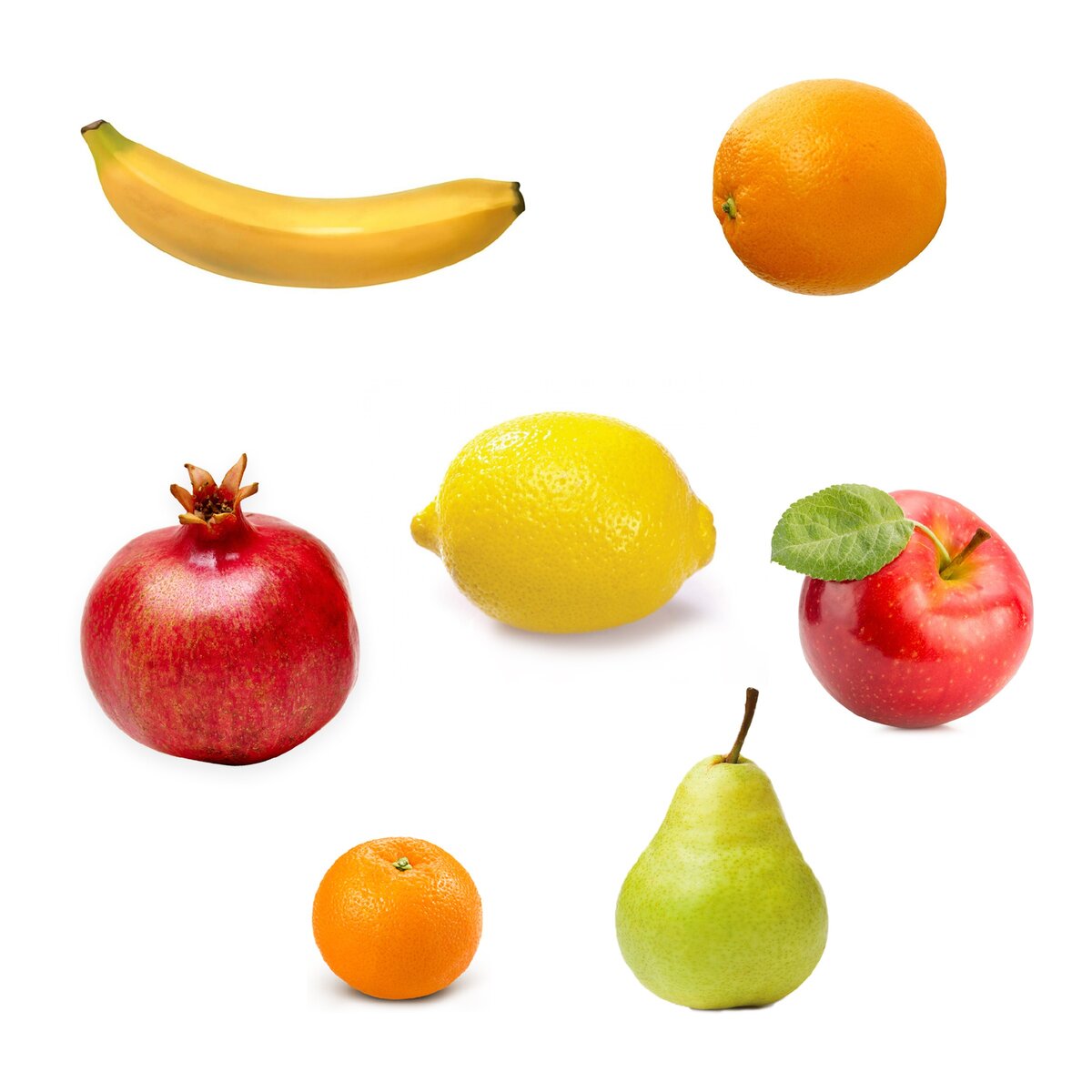 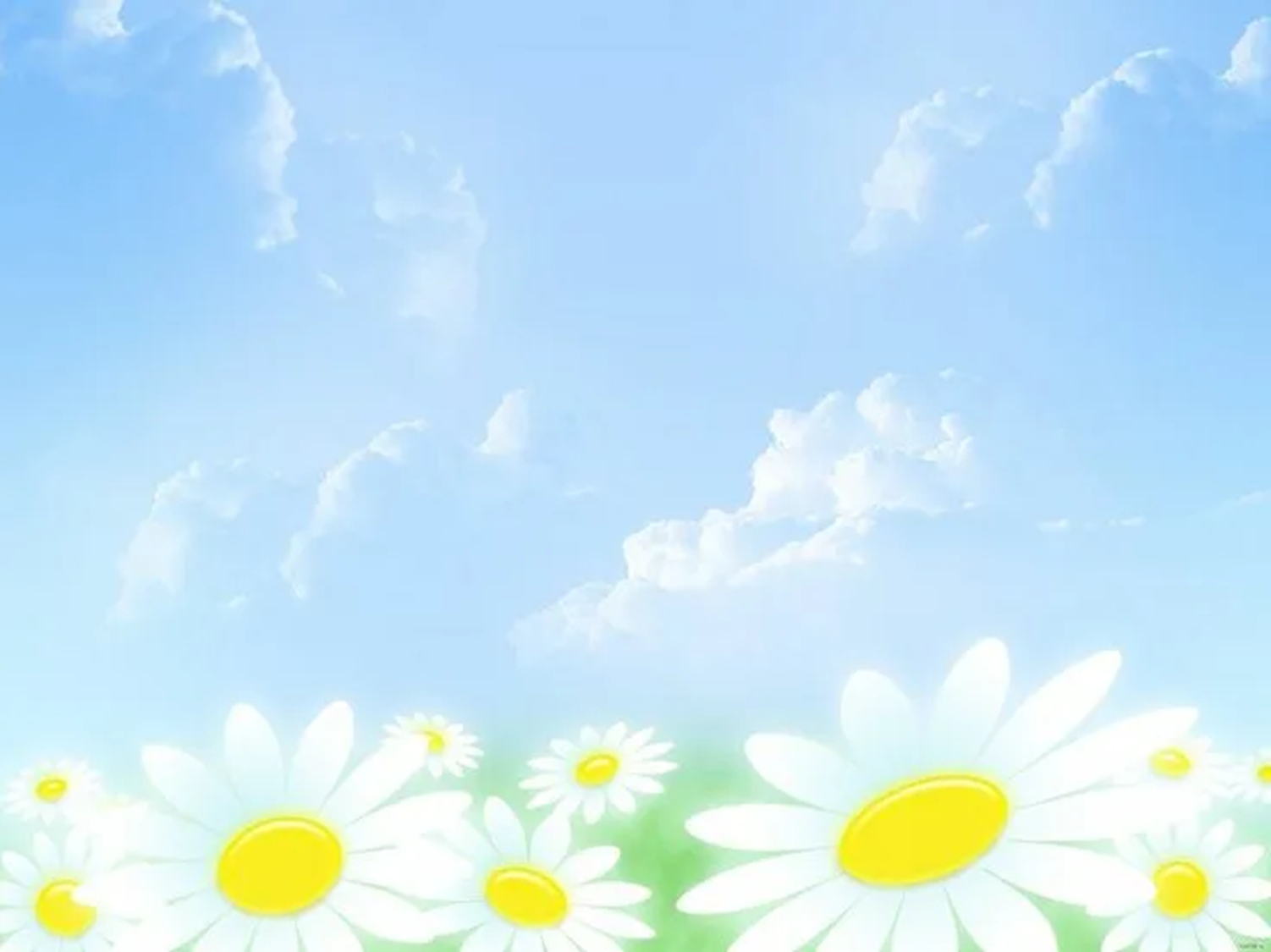 Игра «Веселые ребусы»
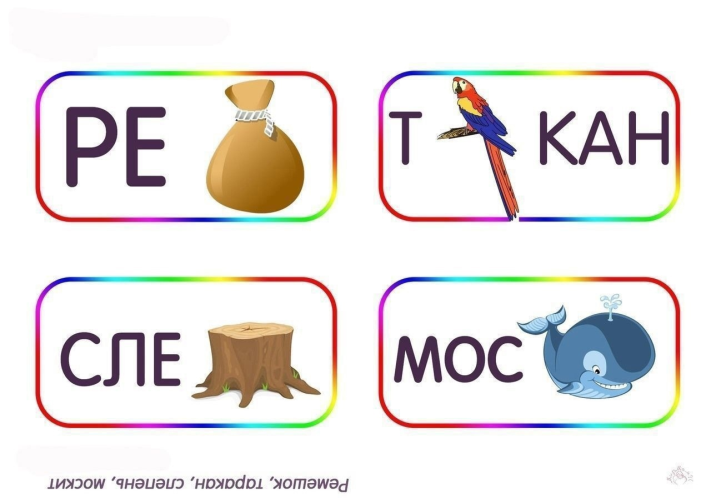 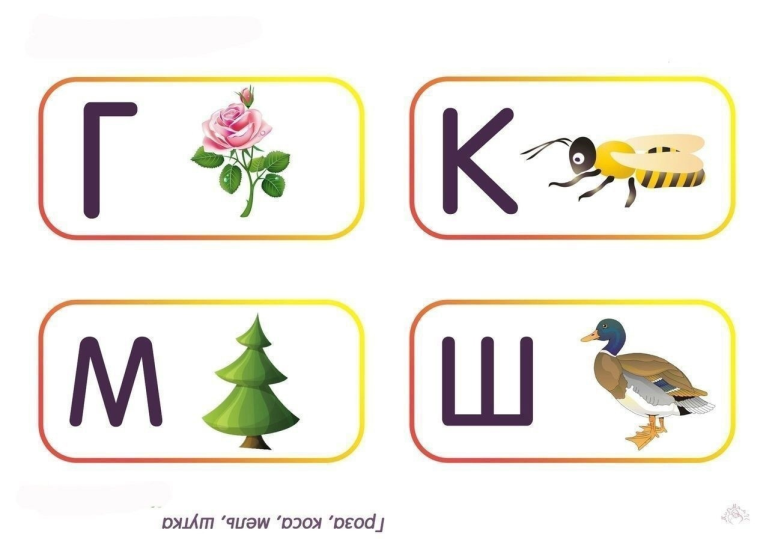 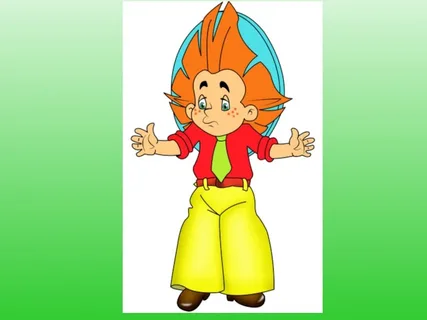 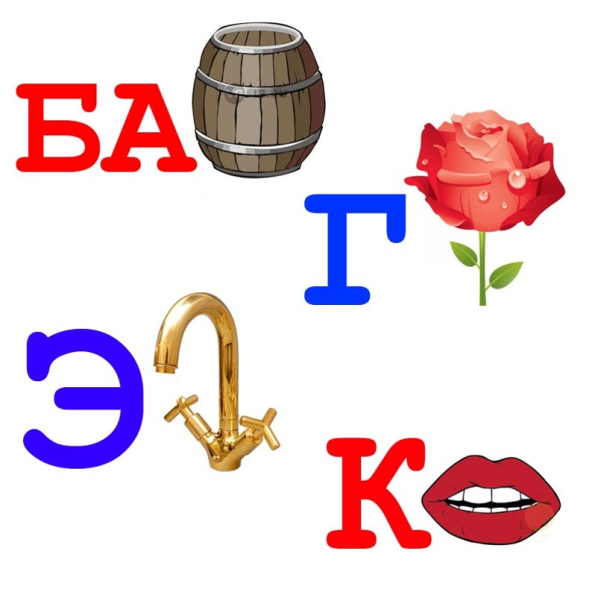 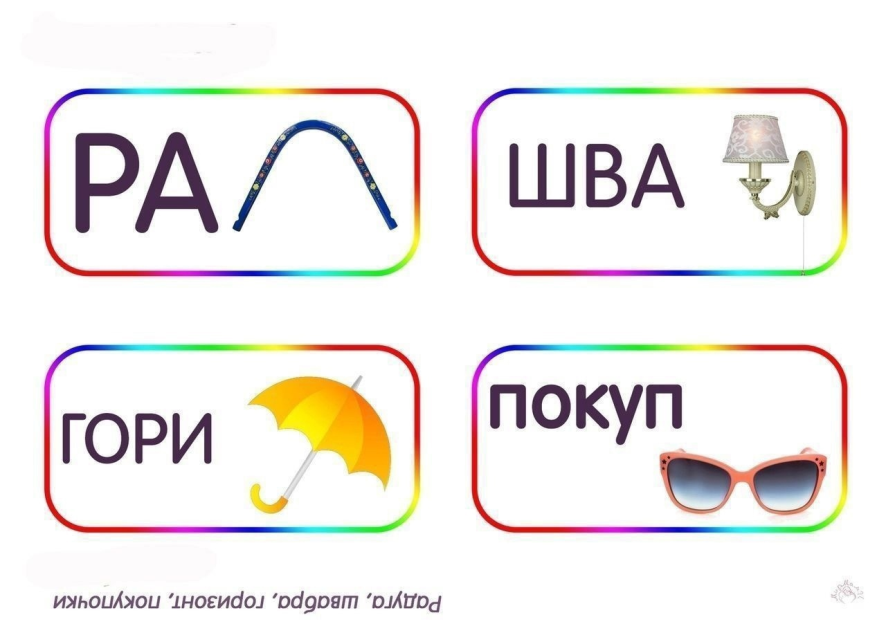 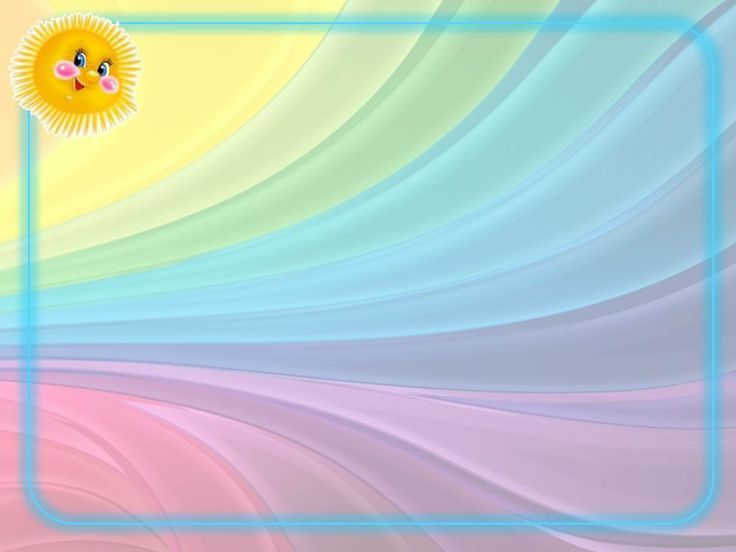 Игра «Доскажи словечко»
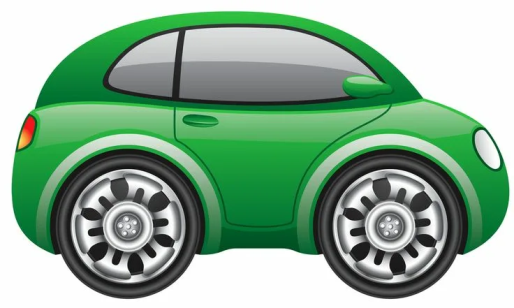 Вдаль зовёт его дорога.Светофор мигает строго.Он проедет много миль,легковой....     (автомобиль)
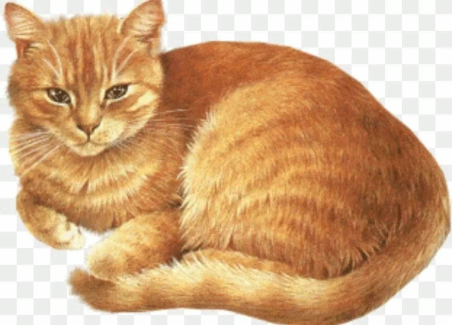 Не мяукай у окошка,
а ищи мышей ты,... (кошка)
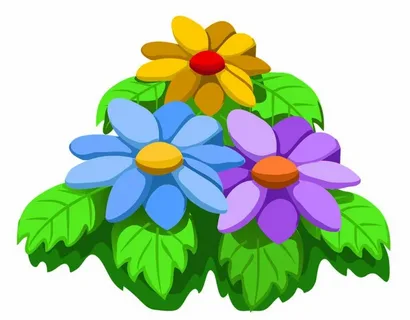 Ароматные кусты.
Распустились все …(цветы)
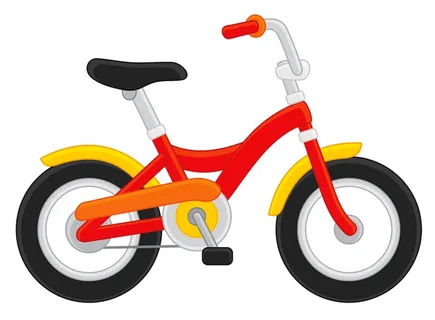 Двухколёсный мчит без бед
новый мой... (велосипед)
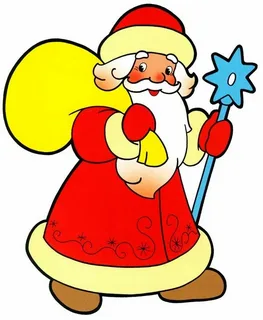 Нам подарки он несёт
В яркий праздник Новый год!
В красной шубе, красный нос.
Это добрый ...                (Дед Мороз)
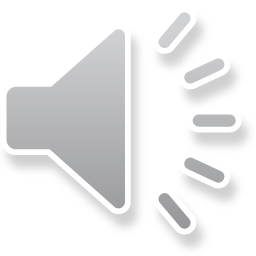